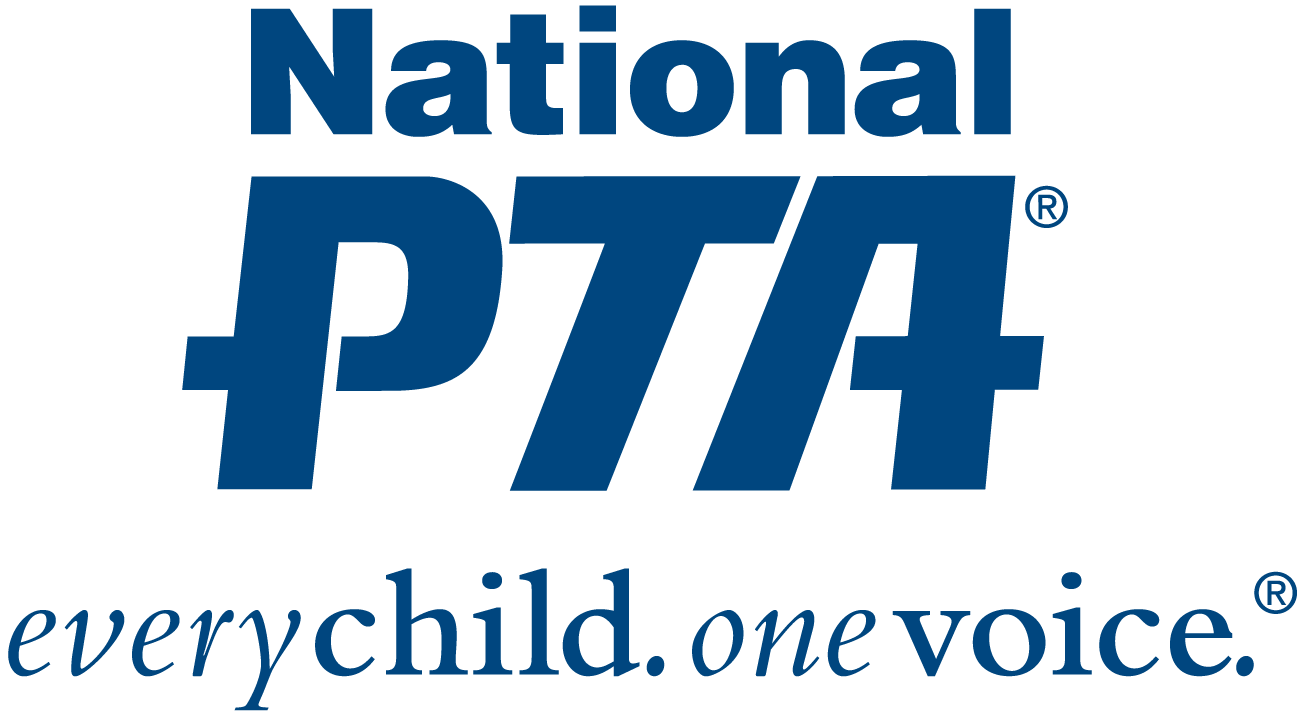 NATIONAL REPRESENTATIVE
2013 – 2014
Using PTA’s National Standards for Family-School Partnerships
[Speaker Notes: [SAY] I am proud and excited to present this workshop on behalf of the National PTA. Thank you for taking your time to come to this session.

[INTRODUCE YOURSELF] (Name, where you are from, how long you have been engaged in PTA, PTA positions, your role at the convention and/or leadership training)

[SAY] Enough about me. Let’s find out who is in the room…

Raise your hand if you are a:
Unit leader
State leader
Council, regional, district leader
Member looking to become a PTA leader

(based on the above responses, select from the appropriate options below)

[SAY] Now let’s find out what roles people are currently in. Raise your hand if you are involved with:
Membership
Diversity
Programs
Family Engagement Chair
Fundraising
Finance
State Board
Unit Board
Some of you did not raise your hands – what areas of your PTA are you involved in?  

[ASK] What are you hoping to get from this workshop?

[CLICK TO NEXT SLIDE]]
By the end of this workshop you will be able to:
Understand what it means to effectively conduct family engagement
Identify PTA’s National Standards for Family-School Partnerships
Access available resources to help you implement your PTA programs using the National Standards
[Speaker Notes: [SAY] By the end of this workshop, you will be able to..

Understand what it means to effectively conduct family engagement
Identify PTA’s National Standards for Family-School Partnerships
Access available resources to help you implement your PTA programs using the Standards

[CLICK TO NEXT SLIDE]]
National PTA’s Definition of Effective Family Engagement
National PTA worked with the leading researchers to develop a formal definition of effective family engagement.

There are three components.
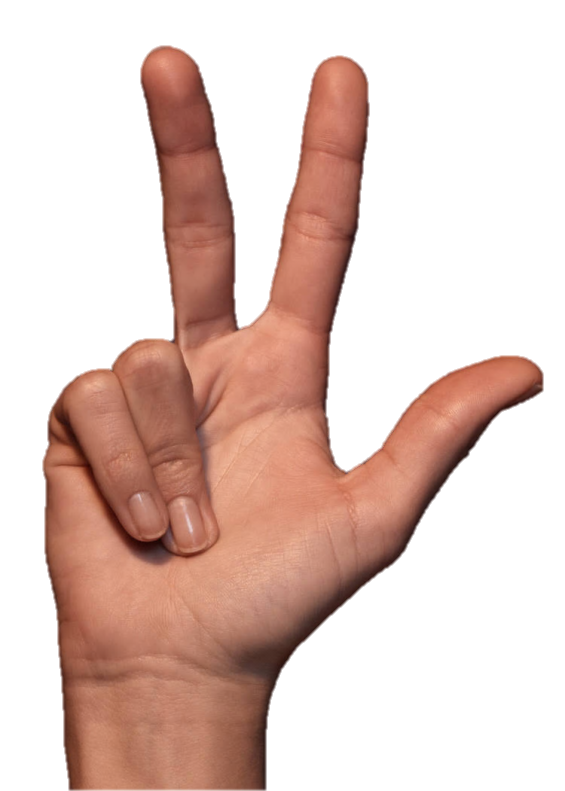 [Speaker Notes: [ASK]  By a show of hands, how many of you have heard of family engagement before?  

[ASK] What do you think it means?
(Take 3-4 responses, responding in a positive way to each answer)

[SAY]  Family engagement is a research-proven approach to supporting student success. But the research shows not all family engagement has the same impact. Some family engagement strategies are more effective than others. 

That’s why the National PTA worked with the leading researchers in this field to develop a formal definition of effective family engagement.  There are three components…

[CLICK TO NEXT SLIDE]]
National PTA’s Definition of Effective Family Engagement
A Shared Responsibility in which:
Schools and other community agencies and organizations are committed to engaging families in meaningful and culturally respectful ways, and
Families are committed to actively supporting their children’s learning and development.
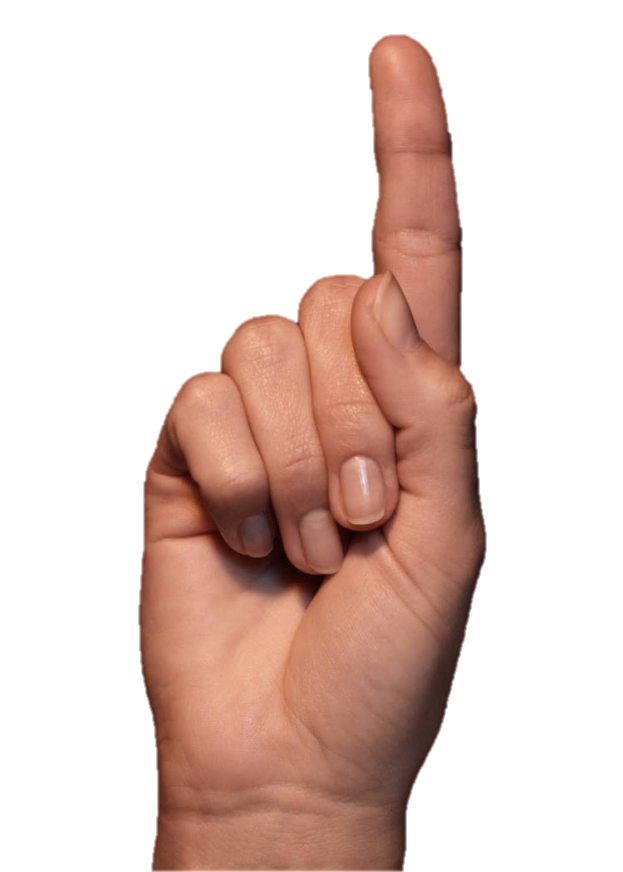 [Speaker Notes: [SAY]  First, family engagement is a shared responsibility. So what does that mean? That means that schools, community agencies and organizations working with families, and the families themselves – all play a role in student success. 

Schools and the community organizations must engage families in meaningful and culturally respectful ways. And families must be committed to supporting their children’s learning and development.  

Did anyone notice that we aren’t using “Parent” engagement or “Parent” involvement?  This definition, especially the importance of engaging families in meaningful and culturally respectful ways, has really helped to inform our shift to always saying family engagement. We know that many families have varying family structures – and the students’ caregiver or educational support system may include another relative or adult. Using family engagement is inclusive of all families – every child. It welcomes anyone who is caring for the student to be involved in supporting learning and development.

[CLICK TO NEXT SLIDE]]
National PTA’s Definition of Effective Family Engagement
Cradle to Career:
Continuous across a child’s life, spanning from Early Head Start programs to college and career.
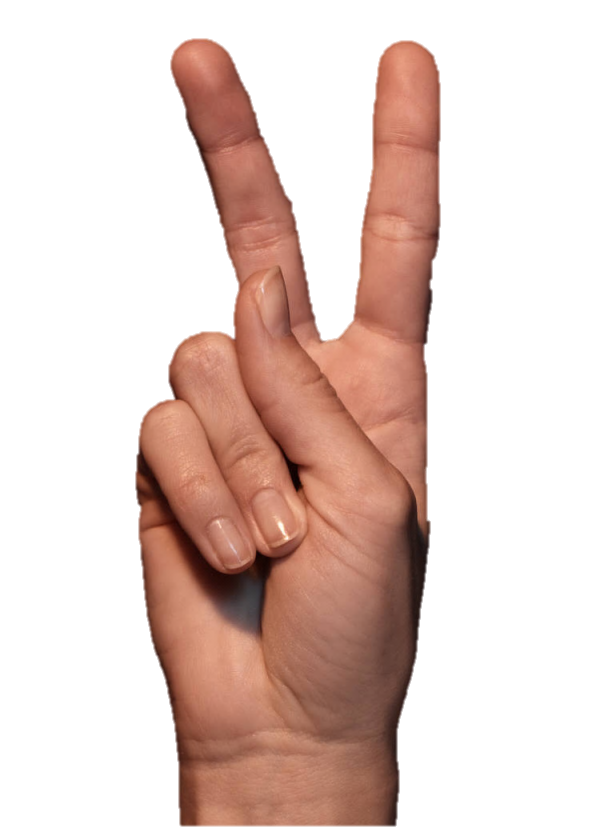 [Speaker Notes: [SAY]   

Second, effective family engagement spans from cradle to career.  
Family engagement should be continuous across a child’s growth from Early Head Start programs to college and career.
This includes an enduring commitment from parents and families, and recognizing that parents’ roles change as children mature into young adults.

[CLICK TO NEXT SLIDE]]
National PTA’s Definition of Effective Family Engagement
Across Contexts:
Carried out everywhere that children learn – 
Home
Pre-kindergarten programs
School
After-school programs
Faith-based organizations
Community programs and activities
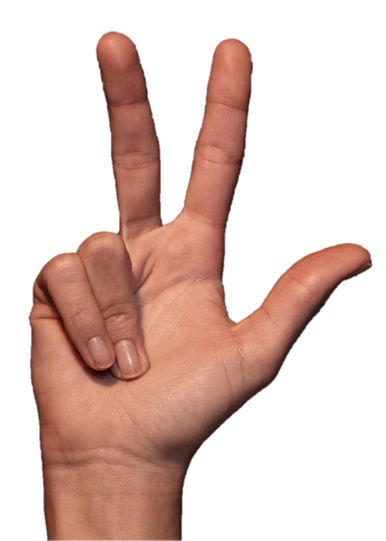 [Speaker Notes: [SAY]   

Third, family engagement should be integrated across contexts. That means it should it should be carried out everywhere that children learn – including: 
Home
Pre-kindergarten programs
School
After-school programs
Faith-based organizations
Community programs and activities.

Remember how the first two parts of the family engagement definition were a shared responsibility from cradle to career? This slide really sums up how families, schools and community partners collaborate throughout a child’s growth from infancy to adulthood to support student learning.  Each of these destinations is a place where families can be engaged in meaningful ways to support student learning, as well as social and emotional development.

[ASK] Any questions so far?

(Answer any questions…) 

[SAY]   
So now that we know what family engagement is – let’s talk about why it’s so important. 

[CLICK TO NEXT SLIDE]]
Students with Involved Families
No matter what their family income or background may be, students with involved parents/caregivers are more likely to:
Earn higher grades and test scores 
Pass their classes 
Attend school regularly
Have better social skills 
Graduate and go on to postsecondary education

Henderson, A., & Mapp, K. (2002). A new wave of evidence: The impact of school, family, and 
community connections on student achievement. Austin, TX: Southwest Educational Development Laboratory.
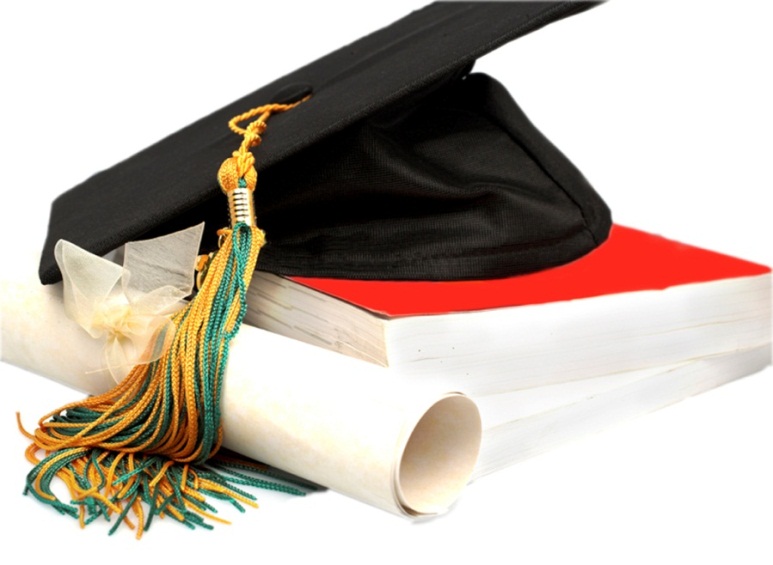 [Speaker Notes: [SAY]   

While researcher Joyce Epstein paved the way for family engagement, two researchers and long-time National PTA friends, Anne Henderson and Karen Mapp, continued to strengthen the importance of family engagement in their 2002 study, “A New Wave of Evidence: The impact of school, family and community connections on student achievement.” They found evidence clearly supports that when families are involved at home and at school, children do better in school!

They earn higher grades
Pass their classes
Attend school regularly
Have better social skills
Graduate and go on to postsecondary education

But an important note here – this is true no matter what the family income or background may be! That’s why so many of National PTA’s program strategies and template tools for PTAs focus on increasing family engagement.

[CLICK TO NEXT SLIDE]]
Family Engagement Supports     School Reform
New research shows that meaningful 
family and community engagement is one of 
five essential ingredients for effective school reform:

(Principal) leadership as the driver for change
Family-school-community ties
Professional capacity
Student-centered learning climate
Instructional guidance
Bryk, A.S., Sebring, P.B., Allensworth, E., Luppescu, S., & Easton, J.Q. (2010). Organizing schools for improvement: Lessons from Chicago. Chicago: University of Chicago Press.
[Speaker Notes: [SAY]

In a groundbreaking 2010 study on school improvement, family engagement was identified as a key ingredient for school turnarounds. So not only does family engagement support student success – it supports effective school reform.

The “essential supports” for effective school reform included:
School leadership as the driver for change
Family, school and community partnerships
Professional capacity of the faculty
A student-centered learning climate
Instructional guidance. 

This study specifically evaluated school improvement in low-income, urban schools. 

They found that elementary schools with strong family engagement were 10 times more likely to improve in math and four times more likely to improve in reading than schools weak on this measure.

The study also demonstrates that, for school improvement to be successful, schools must treat family engagement as an integral part of the school improvement process, rather than just an “add-on” activity. 

So we know what Family Engagement is at a high-level now – the research-based definition and theoretical famework. We know why it’s important.

But are you sitting there wondering – how does PTA play a role? The National PTA embodies the partnership between families-schools-and community. That combination is the fabric of our membership. We are parents, caregivers, teachers, administrators, students, and representatives from community, government and business partners. 

[CLICK TO NEXT SLIDE]]
National PTA Standards for Family-School Partnerships
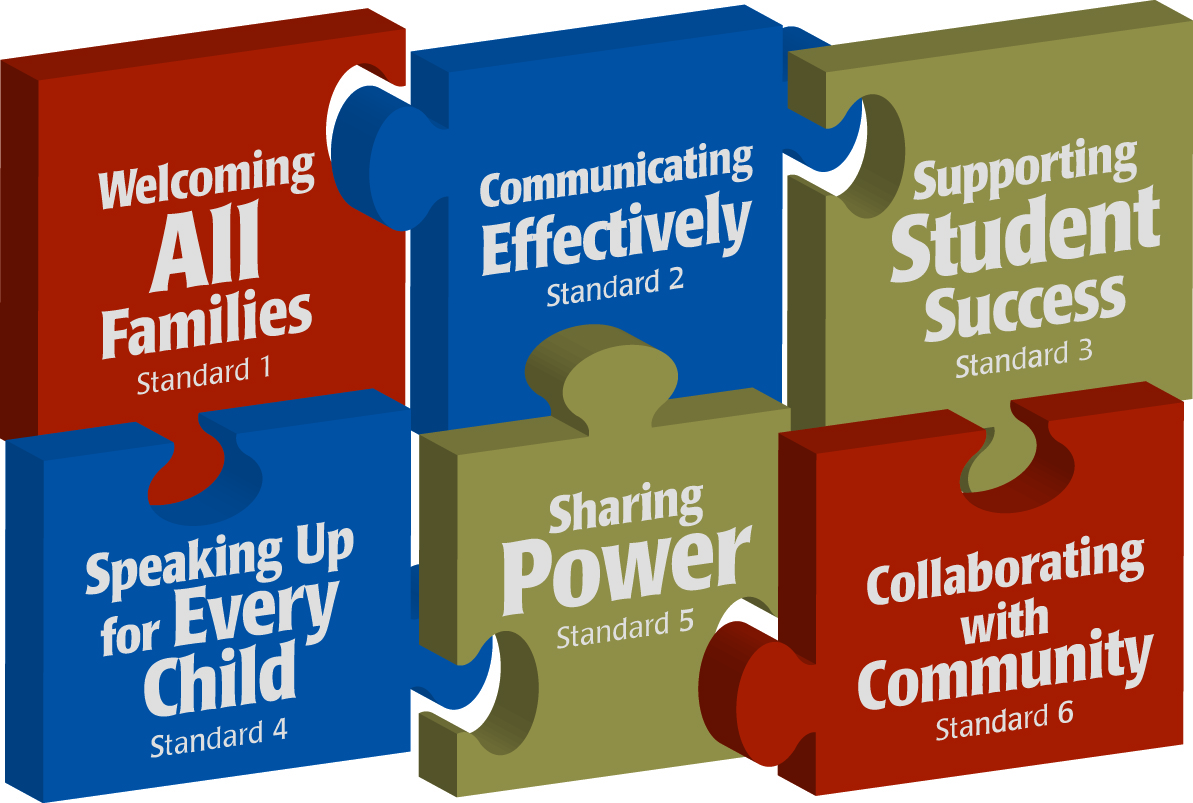 [Speaker Notes: [SAY] 

That’s why in 1997, National PTA convened the many different stakeholders whom we represent to develop the National Standards for Family-School Partnerships, which for the first time, articulated what family engagement should look like at the school level.  

In 2001, National PTA updated the Standards, and now these are in use by school, PTA and community leaders nationwide as a framework for thinking about, structuring, and assessing family engagement.

There are 6 standards, which we will discuss in more depth today.  
The six standards are:

Standard 1: Welcoming all families into the school community
Standard 2: Communicating effectively
Standard 3: Supporting student success
Standard 4: Speaking up for every child
Standard 5: Sharing power
Standard 6: Collaborating with community

[ASK]
How many of you have seen these standards before?

[DISTRIBUTE HANDOUT – QUICK ASSESSMENT & TAKE-HOME IDEAS]

[SAY] 
While we are talking, about these standards – I will ask a lot of questions that will help you to conduct your own assessment of how your school and PTA currently implement these standards. We will share the great things that are working in our various communities, as well as brainstorm some ways to deepen the family engagement.

Here is a worksheet that will compile your key thoughts during this session about what works, what needs work, and what ideas you want to share with your PTA and school partners at home.  Consider using this worksheet to facilitate a dialogue about family engagement with your PTA and school leaders to develop an intentional family engagement plan next year.

Ok, let’s learn more about how schools and PTAs can meet these standards.

[CLICK TO NEXT SLIDE]]
Standard 1:Welcoming All Families
Goal 1: Create a 
Welcoming Climate 
Create a family-friendly atmosphere
Develop personal relationships
Offer different types of volunteer opportunities
Always say “Yes” when a parent offers to help
Goal 2: Build a Respectful, Inclusive School Community
Respect all families
Remove economic or other obstacles to participation 
Ensure accessible programming
[Speaker Notes: [SAY] 
The first standard is Welcoming all families into the school community. If families feel welcome, they become active participants in the life of the school. They feel valued and connected to each other, to school staff, and to what students are learning and doing in class.

[SAY] 
One goal under this standard is to create a welcoming, family-friendly climate where personal relationships can grow and families feel there are many opportunities to be involved.  

We also want to build a respectful, inclusive community where all families feel respected and there are no obstacles to their participation. They feel that the information and activities provided are accessible and relevant to their student’s growth. They feel they can actively participate in the school community.

[ACTIVITY] This activity is called Think, Pair, Share.  
(Approximately 5 minutes)

First, think about how your school and PTA implement Standard 1.  I will ask you some questions to help get your thinking and you’ll have 1-2 minutes to write down your initial thoughts.
Then, pair with someone sitting near you and, share what is working well and what could be done better.  

[SAY] 

Ok, let’s get started.  I’ll ask you questions that really provoke some thought around what you see on this slide. Use your worksheet to think about what your school and PTA are doing well to welcome all families – and what you could do even better.  First you’re going to think and write, then I’ll cue you to pair and share.

(Slowly read these questions to allow for independent thought). 

When families walk into the school building do they feel like they are welcome? How do you feel when you walk in? How would you feel if you weren’t so involved in the school currently?
Are there welcome signs inside and outside the school, written in all the languages of the school community? 
Is office staff friendly? 
How does your PTA collaborate with the school to create a family-friendly atmosphere?   
Can families develop personal relationships with teachers, staff and other families? 
How does your PTA facilitate relationship-building between the teachers, school staff, school administrators and families? 
Do the school’s polices and programs reflect, respect and value the diverse cultures, structures and perspectives of families in the community?

Are there many ways to volunteer even for family members who may be working two jobs or who don’t speak English or have a car? 
What different types of volunteer opportunities do you offer for families with varying ability to donate their time? Are events open to the whole family and offered at convenient times and places?
How does the school staff and PTA work with families to identify and address barriers to involvement (such as differences of race, education, and culture)? 

[SAY]
Now pair with someone near you and share your quick assessment of your school and PTA on this standard – Welcoming all families.

(Wait 2-3 minutes for sharing)

[SAY]
Ok, now let’s share some strategies we know work to make families feel welcome.  Who wants to share what you’re doing in your school or PTA?

[ACTIVITY – LARGE GROUP DISCUSSION FOR 2-3 MINUTES]

[CLICK TO NEXT SLIDE]]
Standard 1: Welcoming All FamiliesGetting Started
[Speaker Notes: [SAY] 

Thank you for sharing all that you’re doing! Here are a couple of other suggestions from the National PTA’s Standards for Family-School Partnerships Implementation Guide, which you can find on our Web site at pta.org – when you click on “Family Engagement.”  Hopefully you’ll see some ideas you’ll want to add to your “Take-home” column!

What PTA Leaders Can Do
Establish a PTA welcoming committee
Greet other parents at school activities and events
Sit with someone you don’t know and find out their interests or potential contributions
Recruit bilingual parents or use translation headsets 
Offer family activities at low or no cost
Consider child care and transportation solutions
Host events in varying  community locations or formats

What School Leaders and Staff Can Do
Work with PTA to develop customer service guidelines for all staff
Set up a parent help desk or visitor welcome center
Conduct meet-and-greet walks in the neighborhoods where students live
Use a professional development day to address assumptions about race, class, and culture
Explore potential of a family resource center in the school
Be accessible and available
Show families they are welcomed and valued 
 
[CLICK TO NEXT SLIDE]]
Standard 2:Communicating Effectively
Goal: Share information between school and families
Use multiple communication paths
Survey families to identify issues and concerns
Have access to the principal
Provide information on current issues
Facilitate connections among families
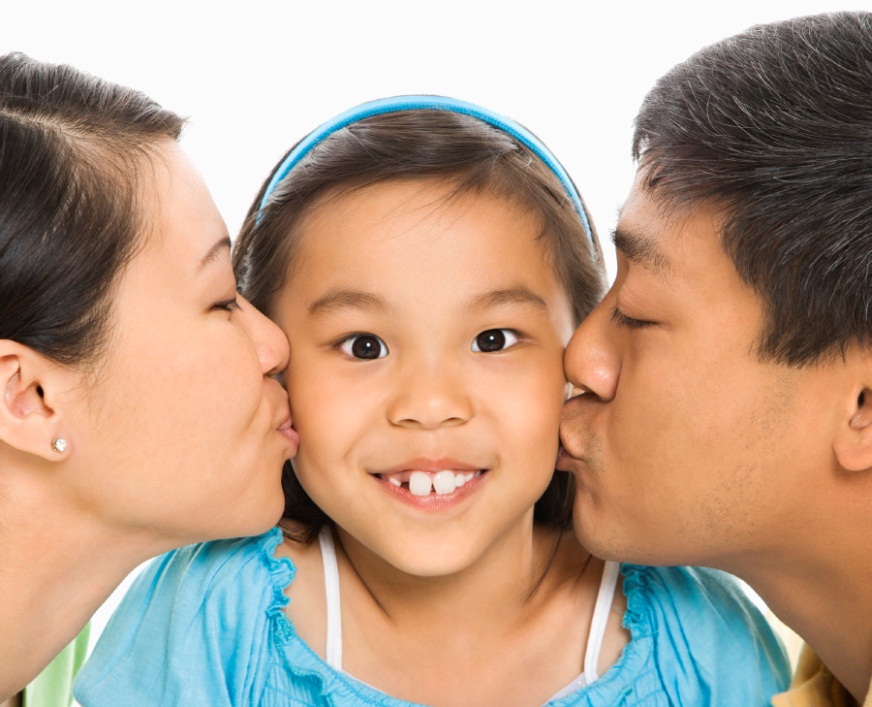 [Speaker Notes: [SAY]  

Under Standard 2, Communicating Effectively, families and school staff engage in regular, two-way, meaningful communication about student learning. To achieve our goal of sharing information between school and families, it will be important to: 

Use multiple communication paths 
Survey families to identify issues and concerns
Have access to the principal
Provide information on current issues
Facilitate connections among families

[ACTIVITY – THINK & WRITE ON WORKSHEET]

Let’s return to our worksheet. Think about your own school and consider what’s working well – and what could be improved related to communication. Think about the PTA’s communication with families too.  Let’s take a minute to think and write. 

As you think about your school or schools in your district, consider these questions:
Are communication materials informative, regular, and accessible by all families?
Is there a school policy for teacher communication with families?
Are there translators?
Is there a policy for family communication with teachers? 
Does the school and PTA provide opportunities for families and staff to share information in a variety of ways (e.g., e-mail, home visits, phone calls, printed materials)? 
Is it is easy and convenient for parents to contact teachers and provide feedback to the school around policies and issues of concern?

[ACTIVITY – SHARE LARGE GROUP DISCUSSION FOR 2-3 MINUTES]
Does someone want to share communications strategies that work well at their school or for their PTA?
Anyone want to share what they need to work on?

[SAY]
All families should feel that the school keeps them informed on important issues and that it is easy to communicate with teachers, the principal, and other staff. Creating a perception that a dominant group of parents is in the know while everyone else is in the dark reduces trust and stifles the free flow of ideas.

[CLICK TO NEXT SLIDE]]
Standard 2:Communicating Effectively
Getting Started
Use all communication channels: cable television, newspapers, radio, automated phone systems, text messaging, school and PTA web sites, etc.  
Identify parents, community members, organizations and businesses that can help facilitate home-school communication 
Communicate in languages and formats that will best inform all families
Sponsor events that encourage interaction between educators and families in a fun, social way
[Speaker Notes: [SAY] 

Thank you for sharing all that you’re doing! Here are a couple of other suggestions from the National PTA’s Standards for Family-School Partnerships Implementation Guide, which you can find on our Web site at pta.org – when you click on “Family Engagement.”  Hopefully you’ll see some ideas you’ll want to add to your “Take-home” column!

Here are some ideas to get you started: 
Use all communication channels: cable television, newspapers, radio, automated phone systems, text messaging, school and PTA web sites, school and PTA newsletters, etc.  
Identify parents, community members, organizations and businesses that can help facilitate home-school communication. 
Communicate in languages and formats that will best inform all families.
Sponsor events that encourage interaction between educators and families in a fun, social way.  

We have many other recommendations on our Web site at pta.org under Family Engagement and in the National Standards for Family School Partnerships Implementation Guide section.

[CLICK TO NEXT SLIDE]]
Standard 3:Supporting Student Success
Goal 1: Share information about student progress 
Ensure family-teacher communication
Link student work to academic standards
Use standardized test results to increase achievement
Share school progress
Goal 2: Support learning by engaging families
Engage families in classroom learning 
Develop family ability to strengthen learning at home
Promote after-school learning
[Speaker Notes: [SAY]

When Standard 3 – Supporting Student Success is achieved, families and school staff continuously collaborate to support students’ learning and healthy development both at home and at school.  Families feel well prepared and comfortable to enhance the instruction and social and emotional learning that occurs during in-school and after-school lessons.  

We talk about two primary goals with this standard. 

The first is sharing information about student progress. Once again, this is a two-way dialogue between the family and school.  Teachers and school leaders should help families access and understand their student’s work and test results in comparison to academic standards. Families also need to understand the overall school progress.  Families need to feel comfortable sharing what barriers the child may have to learning, concerns about homework, test-taking, or social or emotional development.  

The second goal in Supporting Student Success is to engage families in classroom learning, empowering them with the information they need to strengthen learning at home, and promoting the opportunities for after-school learning or social and emotional development.  

[ACTIVITY – THINK & WRITE ON WORKSHEET]

Let’s return to our worksheet. Think about your own school and consider what’s working well – and what could be improved related to supporting student success.

As you think about your school or schools in your district, consider these questions:
Do families and teachers communicate about student class work and progress? Are families invited to observe their children’s classrooms? 
Do families learn what good work looks like for their child’s age and grade? 
Does the school use test results to inform families which student skills need strengthening? 
How do schools help families strengthen learning at home? 
What after-school learning opportunities are there?
Are family education and other courses or training for families available (e.g. GED, college credit, family literacy, ESL)?
What is PTA doing to support the school and ensure families have what they need to support learning?

(Give 2-3 minutes for thinking and writing, re-enforcing the questions above, if clarification is needed)

[ACTIVITY – LARGE GROUP DISCUSSION]
 
[ASK]
What role do you think your PTA could play in supporting student success?

(Facilitate dialogue for 5 minutes)
 
[CLICK TO NEXT SLIDE]]
Standard 3:
Supporting Student Success
Getting Started
Link all events to student learning, including activities focused on making all families feel welcome. For example:
Work with school leadership to conduct workshops on interpreting standardized test data
Collaborate with teachers to provide fun, family-centered events focused on topics such as literacy, study skills, individual curriculum areas, and college and career planning
[Speaker Notes: [SAY]

One really important way PTA could support student success is to link all events to student learning, including those activities focused on making all families feel welcome.  For example, you could work with school leadership to conduct workshops on interpreting standardized test data.
Or collaborate with teachers to provide workshops for families on topics such as study skills, individual curriculum areas, and college and career planning.
 
[CLICK TO NEXT SLIDE]]
Standard 4:Speaking Up for Every Child
Goal 1: Inform families about how the school system works
Describe how the school and district operate
Share rights and responsibilities under federal and state laws
Ensure access to student support services  
Resolve problems and conflicts
Goal 2:  Empower families to support overall student success in school
Develop families’ capacity to be effective advocates
Engage families in planning for the future
Facilitate smooth transitions
Encourage families to participate in civic advocacy for student achievement
[Speaker Notes: [SAY]
In Standard 4, we grow families from advocates for their own children to advocates for all children. PTA and its school partner provide families with the information they need to ensure that students are treated fairly and have access to learning opportunities that will support their success.

Parents must know how the local school and district operate and how to raise questions or concerns about school and district programs, policies, and activities. They also must understand their rights and responsibilities under federal and state law and local ordinances and policies.

[ASK]
Even as a PTA leader, tell me by a show of hands – how many of you still aren’t sure how decisions are made in the school district or what your rights and responsibilities are under federal and state laws? (Wait for raised hands)

Ok, how many of you feel you received clear direction from the school about where to go if your child needed additional support or if you had a problem or conflict within the school? (Wait for raised hands)

How many of you feel your school partner adequately relies on your PTA for leadership in decision-making and information-sharing?
(Wait for raised hands)

Ok, let’s take a poll by hands – raise your hand whenever your answer is YES! At your school: 
Are families consulted about major decisions?
Do the PTA and school offer leadership opportunities for all families?
Do the school leaders see your PTA and other family leaders as partners in education? 
Do families know how to navigate your school and school district, especially when they have questions or concerns about programs, policies or activities?
Do you understand students’ rights and family responsibilities under federal and state law? Do you think other parents understand this?
Do you feel families are prepared to monitor students’ progress and guide them toward their goals through high school graduation, postsecondary education, and a career?
Are you familiar with your school’s family engagement policy? If yes, when was it updated last? 

If you answered “no” to any of these questions, you may want to mark them as something to do in your “improvement” column!

[CLICK TO NEXT SLIDE]]
Standard 4:Speaking Up for Every Child
[Speaker Notes: [SAY] 

Thank you for sharing all that you’re doing! Here are a couple of other suggestions from the National PTA’s Standards for Family-School Partnerships Implementation Guide, which you can find on our Web site at pta.org – when you click on “Family Engagement.”  Hopefully you’ll see some ideas you’ll want to add to your “Take-home” column!

Getting Started: A PTA and School Collaboration

Host information sessions about special programs; reach out to under-represented populations to ensure access and equity for all students.
Involve families in ongoing training on topics such as being an effective advocate for your child, identifying and supporting learning styles, resolving difficulties, and fostering student achievement.
Share the school’s policy and procedures for resolving concerns frequently.  
Promote any successful changes fueled by family engagement. 
Facilitate family participation in school committees and other community groups.

 
[CLICK TO NEXT SLIDE]]
Standard 5:Sharing Power
Goal 1: Strengthen the family’s voice in shared decision-making
Ensure families have a voice in all decisions that affect children
Address equity issues
Develop parent leaders
Goal 2: Building families’ social and political connections
Connect families to local officials 
Develop an effective PTA that represents all families
[Speaker Notes: [SAY] 

Standard 5 – Sharing Power means that families and school staff are equal partners in decisions that affect children and families and together inform, influence, and create policies, practices, and programs. This is often one of the hardest standards to achieve. 
 
With this standard, we focus on two goals. First, to strengthen the family voice in school decision-making, and second to build families’ social and political connections. PTA advocates on behalf of all families in the school community. That’s why it is so important that our voice represent the diverse perspectives of families that make-up the school community.

Families must be full partners in making decisions on issues affecting their children both at school and within the community.

[WORKSHEET ACTIVITY – WRITE AND THINK]

When you think about the strength of the family voice in your school, consider:
Do families have a vote when decisions that touch their children are being made? 
What governance exists to discuss issues of equity, such as which children are eligible for the gifted program?
In what ways do the school and PTA connect families to local officials? 
How do you make sure the PTA truly represents all families – in both PTA membership and its leadership?
How do you gain feedback from families throughout the year?

(Give 2-3 minutes for people to write down their thoughts.)

[ASK]
How many of you feel you have achieved this standard? 

[Respond to hands positively, and encourage those that remain that this is a long-term focus for many PTAs – they are not alone.]

[CLICK TO NEXT SLIDE]]
Standard 5:Sharing Power
Getting Started
Identify ways the PTA can support the school improvement plan
Provide opportunities to interact with your elected officials  
Conduct an annual family survey or focus groups to get on current and potential school programs and policies
Grow a diverse PTA in membership and leadership  
Sponsor a school accountability meeting to inform families about school programs, services, and performance data
Invite parents to share concerns and ideas through a suggestion box in the front office
[Speaker Notes: [SAY] 
Thank you for sharing all that you’re doing! Here are a couple of other suggestions from the National PTA’s Standards for Family-School Partnerships Implementation Guide, which you can find on our Web site at pta.org – when you click on “Family Engagement.”  Hopefully you’ll see some ideas you’ll want to add to your “Take-home” column!

Here are some ideas to get you started: 
Use all communication channels: cable television, newspapers, radio, automated phone systems, text messaging, school and PTA web sites and or newsletters, etc.  
Identify parents, community members, organizations and businesses that can help facilitate home-school communication. 
Communicate in languages and formats that will best inform all families.
Sponsor events that encourage interaction between educators and families in a fun, social way.  

We have many other recommendations on our Web site at pta.org under Family Engagement and in the National Standards for Family School Partnerships Implementation Guide section.

[CLICK TO NEXT SLIDE]]
Standard 6:Collaborating with Community
Goal: Connecting the school with community resources
Serve as the link to community resources and services
Organize support from community partners 
Turn the school into a hub of community life
Partner with community groups to strengthen families and support student success
[Speaker Notes: [SAY] 
The final standard focuses on bringing families and schools together in collaboration with others in the community that offer expanded learning opportunities, community services, and civic participation.

Our goal is to connect the school with community resources.  How can we achieve that?
Link to community resources 
Organize support from community partners 
Turn the school into a hub of community life
Partner with community groups to strengthen families and support student success

Parent and school leaders should work closely with neighborhood associations, government agencies, businesses, and universities to strengthen the school. These collaborations should make resources available to students, school staff, and families and build a family-friendly community.

[ACTIVITY – WORKSHEET]
So, get out your worksheet one last time and think about your own school and PTA. 
What links to community resources has the school forged? 
Have parents and families been part of that process? 
In what ways has support from community partners been organized? 
What community organizations would be meaningful partners for the different needs of your school community?

As you think about your school or schools in your district, consider these questions:
Are families aware of resources in the community that link to learning?
Are students organized to provide a service to the community?
Is the community engaged in supporting learning through such opportunities as service learning and internships?
Are community members included in planning and implementing programs and policies?
What is the community’s perception of our school? 

(Wait a few minutes for people to write down their thoughts.)

[ASK]
Does anyone want to share the ways they have partnered with other community organizations, services or supports to fill a need for students and families of your school?

[THANK CONTRIBUTORS}

[CLICK TO NEXT SLIDE]]
Standard 6:Collaborating with Community
Getting Started
Identify your goals and determine opportunities for community collaboration that will help you to achieve your desired results for family engagement and student learning
Leverage individual community connections and encourage connected individuals to take the lead on forging and sustaining the collaboration on behalf of the PTA/school
Bring partners together around a shared vision 
Recognize partners and thank them whenever you can
[Speaker Notes: [SAY] 
As you are developing your plan for the year, you will see obvious opportunities and gaps that will require community collaborations.

It’s important to recognize that – every person in your school – staff, students, PTA leaders/members, and families – every person has their own community connections. When you share your plan with these stakeholders, you’ll see quite easily – community connections emerge.  That’s an opportunity to encourage new PTA member involvement and leadership. If someone has a connection, ask them to forge the collaboration, and encourage them to take the lead building and sustaining the relationship. 

Be sure to bring partners together around a shared vision and recognize them whenever you can.  

Some other ideas might be:
Host a community resource fair that highlights programs that support the cultural, recreational, academic, health, social, and other needs of families.
Reach out to senior/retired citizens and invite them to volunteer at the school. 
Work with the local newspaper or media to promote special events that are happening at the school.
Invite school alumni to volunteer time to the school.  
Sponsor an annual Give Back Day to encourage students to implement community service projects.

[ASK]
What has your PTA or school done?

[CLICK TO NEXT SLIDE]]
Best PracticesNational PTA Standards for Family-School Partnerships
Examples 
10 states have codified the Standards into law; 5 states have included the Standards in State policy
Boston Public Schools uses the Standards as a part of their training for principals and school staff
Indiana PIRC embedded the Standards into their curriculum for Statewide Parent Leadership Academies
Kansas has integrated the Standards into their State Guidelines for School Improvement Plans
[Speaker Notes: [SAY] 
Here are some best practices school districts, PIRCs, and states have implemented using the National Standards.  These provide great examples of how the standards can be put into action.

Policy: 10 states have codified the National Standards for Family-School Partnerships into law. Five states have included the Standards in State policy.

Professional Development: Boston Public Schools in Massachusetts is using PTA’s National Standards for Family-School partnerships as part of their training blueprint for principals and other school staff. The district plans to provide professional development linking instruction to family engagement. Alabama’s Department of Education also uses PTA National Standards to guide their training and vision of meaningful parental involvement.
Parent Leadership Academies:  Indiana’s Parental Information and Resource Center has embedded PTA’s National Standards for Family School Partnerships into their curriculum for statewide parent leadership academies. In addition, all 25 schools participating in the parent leadership academies are surveyed on their school-family partnerships using PTA’s National Standards.

Turning around Struggling Schools: In Kansas, PTA’s National Standards for Family-School Partnerships have been integrated into the state’s guidelines for school-improvement plans. In their school improvement plans, schools must describe how they will use at least two of PTA’s National Standards as part of their comprehensive goals for school improvement.
[ASK]
Do any of you know of other best practices you’d like to share?

[FACILITATE DIALOGUE AROUND BEST PRACTICES]

[CLICK TO NEXT SLIDE]]
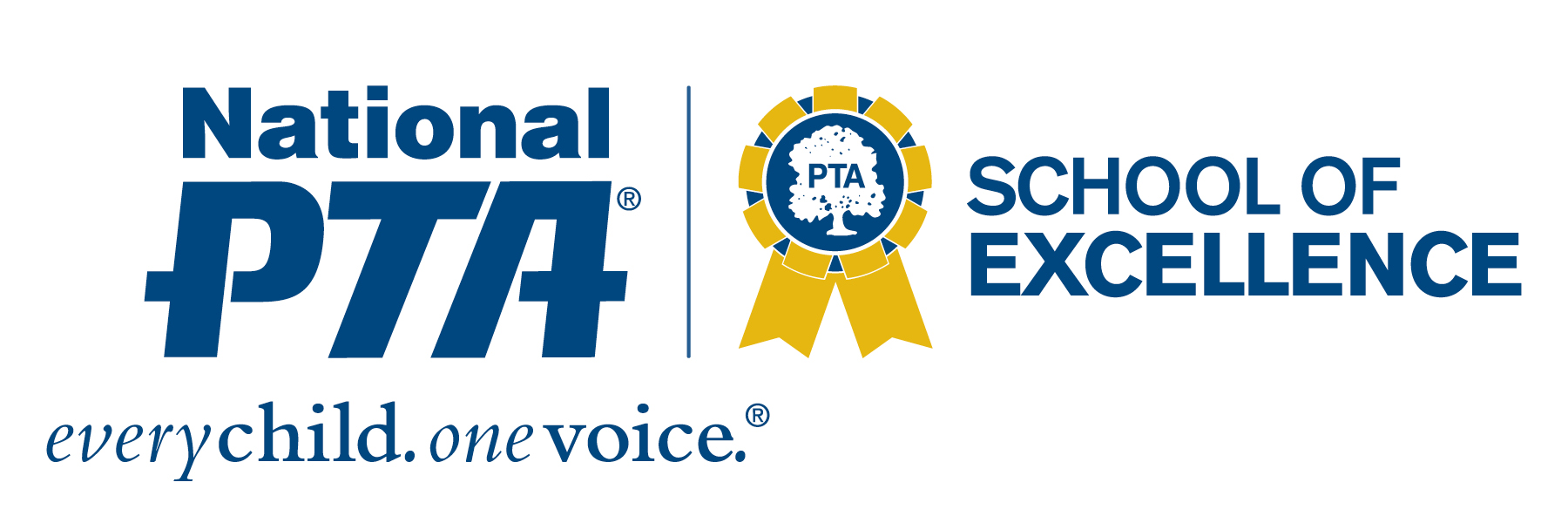 Coming in Spring 2013!
[Speaker Notes: [SAY]

The opportunity to nurture and grow best practices in Family-School Partnerships is exactly why we rejuvenated this program in 2012 and 2013! I’m pleased to tell you more about the National PTA’s School of Excellence program. Registration opens this spring for Fall 2013-2014 school year. 

National PTA’s School of Excellence program celebrates PTAs and schools that focus on achieving the National Standards for Family-School Partnerships. As we’ve shared with you – we know this approach works. Research shows it.  Through this program, Local PTAs will gain the training and technical support to form a strong collaboration with their school leaders in implementing the National Standards and supporting the school improvement plan.

This program and these standards – they are what sets us apart from other parent groups. These standards uphold ideals that formed the roots of our history when we were founded in 1897. And through the years, it is the implementation of these ideals – these standards – that has grown PTA’s power as the largest child advocacy organization across the country. 
 
[CLICK TO NEXT SLIDE]]
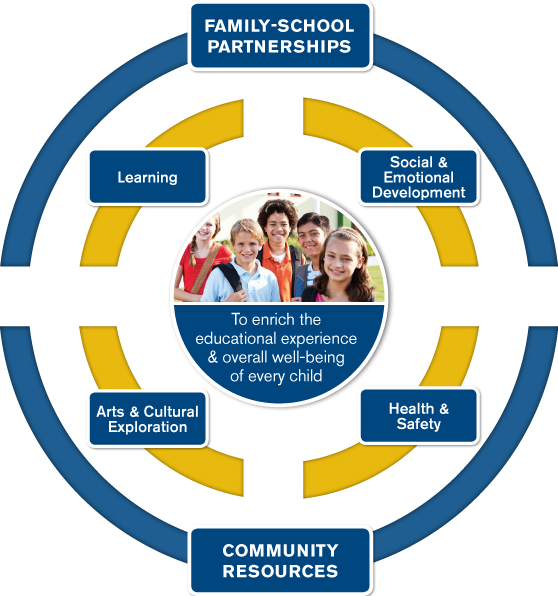 [Speaker Notes: [SAY]

Our goal for this program is to enrich the educational experience and overall well-being of students by forming family-school partnerships that leverage community resources to strengthen family engagement and contribute to continuous school improvement around a high priority area: student learning and success, social and emotional development, health and safety, and arts and cultural exploration in education.

[CLICK TO NEXT SLIDE]]
Desired Outcomes: 


Family-school partnerships that demonstrate PTA’s positive impact on the school and student success
School leaders who believe that PTA is an essential partner for engaging families to inform and implement school improvements
Community recognition for implementing family engagement strategies that enrich the educational experience
[Speaker Notes: [SAY]

Imagine a year from now, your PTA has strengthened its collaboration with school leaders, staff and community supports in a way that has a measured impact on the school and students.

Imagine your school leaders looking to you as an ESSENTIAL partner for engaging families and informing school improvements.

Imagine the celebration your PTA, its families and school partners could have when you prove to the whole community that there is something really important happening at your school, which extends beyond the building to the homes of families who feel welcome and prepared to support their child’s education and overall development.

Imagine being part of the first class of the renewed National PTA School of Excellence Award recipients, celebrated throughout your state and across the country as a best practice for family-school partnerships.

This isn’t a daydream. This a real opportunity that you could pursue beginning in April when registration goes live and we provide you with your first set of turn-key tools on the path to excellence.

[CLICK TO NEXT SLIDE]]
Program Components:

“Getting Started” training guide on PTA’s National Standards for Family-School Partnerships
Turn-key tools to help PTA/school examine existing family-school partnership and identify specific priorities for improvement
Customized report with specific recommendations, training resources and suggested next steps  
Networking opportunities with other PTA participants
National, state and community recognition
[Speaker Notes: [SAY]
That’s right, once you register you’ll receive a “Getting Started” guide that trains you on the first steps of the path toward excellence, while laying out the program timeline in a way that will help you to build consensus, collaboration and excitement.

Throughout the process, we provide you with template tools to support the implementation of family engagement strategies. 

We’ll offer networking opportunities through Webinars and conference calls – and we’ll connect you with the National PTA and State leaders who are geared up to mentor and support you.

Finally, we’ll celebrate the progress you’ve made.

[CLICK TO NEXT SLIDE]]
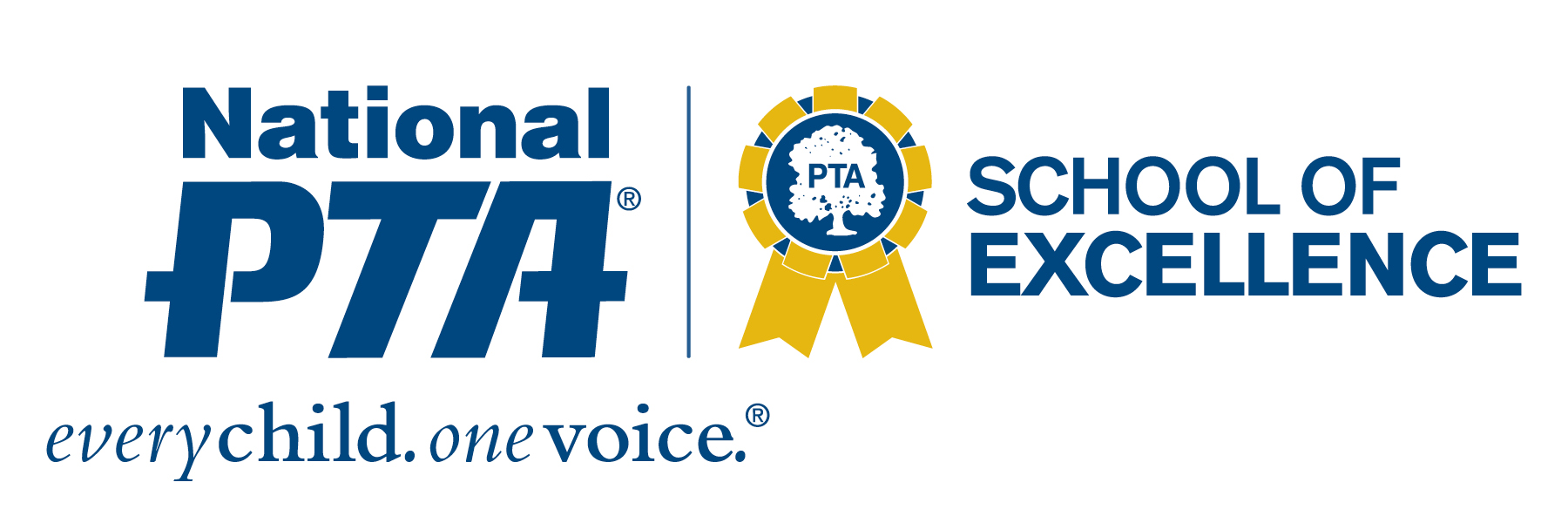 Enroll today!
PTA.org
[Speaker Notes: [SAY]

Learn more at pta.org and register today! If you aren’t ready to commit, then fill out our “I’m interested in learning more” form and we’ll send you a sampling of the “Getting Started” packet and follow-up with you to provide more details.

If you have specific questions, feel free to email programs@pta.org. 

[CLICK TO NEXT SLIDE]]
Other National PTA ResourcesFor Family Engagement
Assessment and training tools focused on achieving the National Standards for Family-School Partnerships
Take Your Family to School Week Toolkit and grants
PTA Family Reading Experience, Powered by Kindle (New!)
Phoebe Apperson Hearst Award for Family-School Partnerships

Leadership Training and Networking Opportunities
Urban Family Engagement Network in 15 urban areas
PTA MORE Alliance (Men Organized to Raise Engagement)
Emerging Minority Leaders Conference  
National PTA Military Alliance for Parents and Partners
[Speaker Notes: [SAY]

In addition to National PTA’s School of Excellence, we have numerous programs, tools, resources and leadership events to support your diversity efforts.   

First, we have a number of tools to help you achieve the National Standards for Family School Partnerships . Available on our web site, these tools include assessment tools, an implementation guide and training through face-to-face events such as this! During 2013-2014 school year, we’ll be rolling out a number of webinars focused on these standards.  

Our annual event celebrating family engagement – Take Your Family to School Week – is celebrated the week of Founder’s Day, February 17.  In 2013, National PTA created a new toolkit around Take Your Family to School Week. Each year, we also offer grants to support local activities. The call for grant proposals usually comes out in the late summer or early Fall.

We’re really excited to offer another new toolkit to local PTAs –PTA Family Reading Experience, powered by Kindle. The Family Reading Experience toolkit helps you to present important literacy skills to families in grades K-5 through a hands-on, family-centered learning experience. Families walk away knowing how they can support their students’ success across the domains of literacy, including comprehension, phonics, phonological awareness, fluency and vocabulary.  We also have a station on how to use technology, such as e-readers, tablets, phones, to support your child’s reading development.

Finally, every year, the National PTA offers the Phoebe Apperson Hearst Award for Family-School Partnerships, which honors the PTA that has excelled at building a family-school partnership in the last year. This is the highest PTA honor and something that all PTA units should aim to achieve.

We also have a number of leadership training and face-to-face networking opportunities. 

 The National PTA Urban Family Engagement Network, which is PTA’s community-based outreach initiative to strengthen and build PTAs in large urban communities where PTA is underrepresented and where more ethnically diverse populations reside.  

PTA is building partnerships with a range of male/father involvement initiatives in order to bring more men into the PTA fold through the M.O.R.E. Alliance (Men Organized to Raise Engagement).  

The Emerging Minority Leaders Conference is an annual leadership conference that provides inclusive diversity and leadership training to approximately 100 PTA leaders and community stakeholders of all ages and ethnicities per year.  

Finally, National PTA supports military families in a number of ways, but especially through National PTA’s Military Alliance for Parents and Partners.

I encourage you to go on our web site and use the search function for any resource or networking opportunity that interests you.

[CLICK TO NEXT SLIDE]]
Family Engagement Tools 
at PTA.org
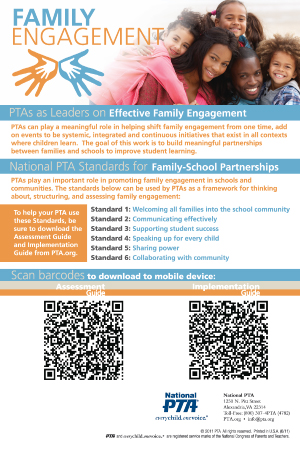 National Standards Poster
National Standards Brochure
National Standards Assessment and Implementation Guides
Tip sheets for parents and teachers
100 Ways to Help Your Child and School Succeed brochure and poster
…and More!
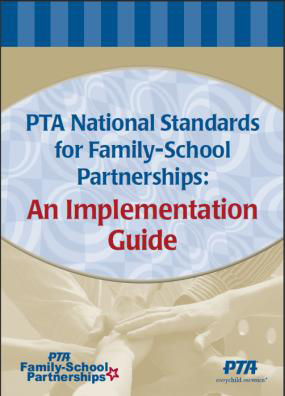 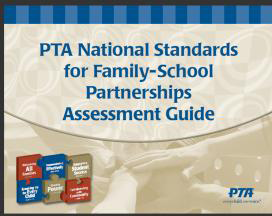 [Speaker Notes: [SAY]

While you’re at pta.org, you can download tip sheets, tools, posters and resources to support your family engagement efforts!  We will continue to refresh and evolve these tools during the coming year as part of our support for all PTAs, especially those participating in the PTA School of Excellence program.

[CLICK TO NEXT SLIDE]]
Questions?
[Speaker Notes: [ASK] Are there any questions?

[FACILITATE DIALOGUE]

[SAY]  Thank you for your time, enthusiasm and passion for growing a diverse PTA that supports the academic success and overall being of every child!]